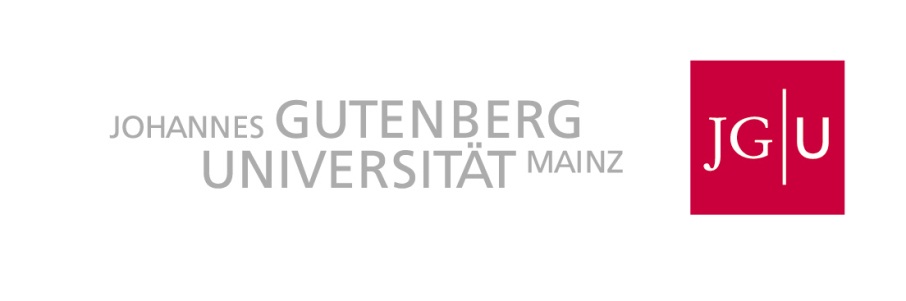 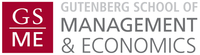 Emotionen und GesellschaftoderDer Weg zum Glück der Menschheit ist die Selbsterkenntnis
Klaus Wälde
Professor für Volkswirtschaftslehre
Johannes Gutenberg-Universität Mainz


Bundeszentrale für politische Bildung
14. Bundeskongress Politische Bildung 2019 Was uns bewegt. Emotionen in Politik und Gesellschaft
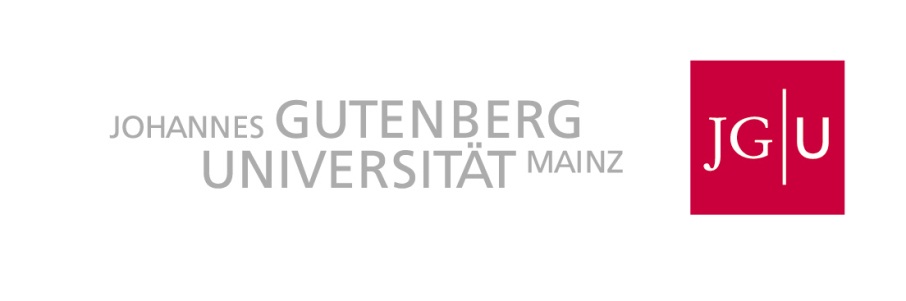 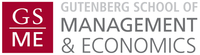 Fragestellung des Kongresses bzw. dieser Sektion
Welche Rolle spielen Emotionen bei der Lösung „sozialer und ökologischer Probleme“?
Können Emotionen helfen „Ökologie und soziale Gerechtigkeit“ stärker als Leitmotiv für individuelles Handeln in den Vordergrund zu rücken?
Prof. Dr. Klaus Wälde
Emotionen und Selbsterkenntnis
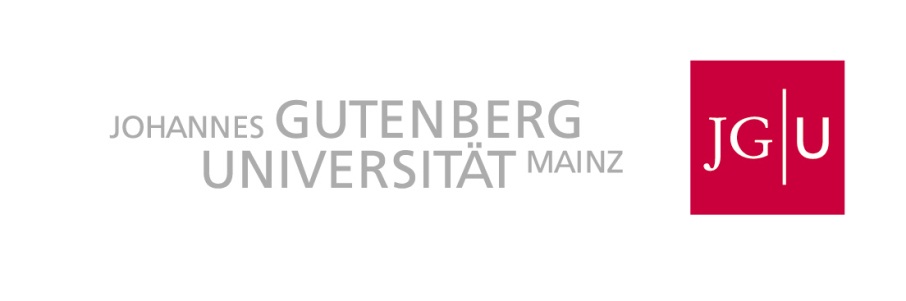 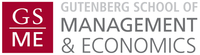 Ernüchterung
Emotionen sind leider nicht das Allheilmittel für Fragen aller Art
Emotionen resultieren (auch) aus Bewertungsprozessen
Diese sind der Vernunft zugänglich

Wo ist der Weg zur Lösung „sozialer und ökologischer Probleme“?
Ökologie, Gerechtigkeit und Toleranz in Wahlverhalten nicht ausreichend sichtbar
Kein ausreichendes Interesse
Emotionen können dies auch nicht richten

Wer löst Probleme?
Nicht der Staat, nicht die Regierung (das sind wir)
Das Problem ist der Mensch an sich
Prof. Dr. Klaus Wälde
Emotionen und Selbsterkenntnis
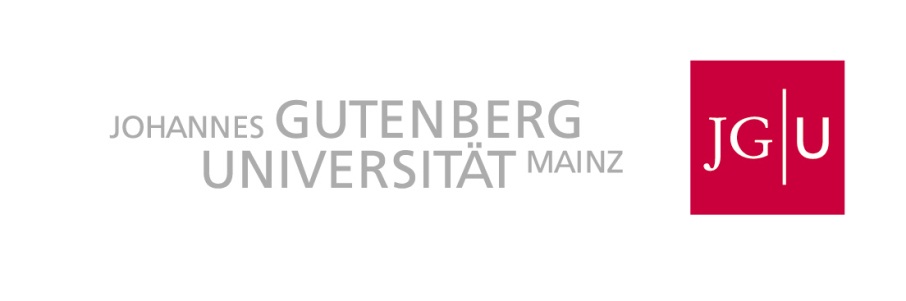 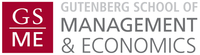 Die Hoffnung
Die Hoffnung des Menschen bleibt Vernunft und Erkenntnisfähigkeit

Jeder Einzelne muss verstehen, dass Streben nach Reichtum, Ruhm und Status nur 
das Leben schwermacht
Ungleichheit erzeugt und 
die Umwelt zerstört
Die Einsicht kommt durch 
Selbstbeobachtung und durch 
besseres Verstehen der eigenen Handlungen

Der Mensch ist in der Lage, seine evolutorisch, genetisch oder durch soziales Lernen verinnerlichten Zielen zu hinterfragen und zu ändern
Prof. Dr. Klaus Wälde
Emotionen und Selbsterkenntnis
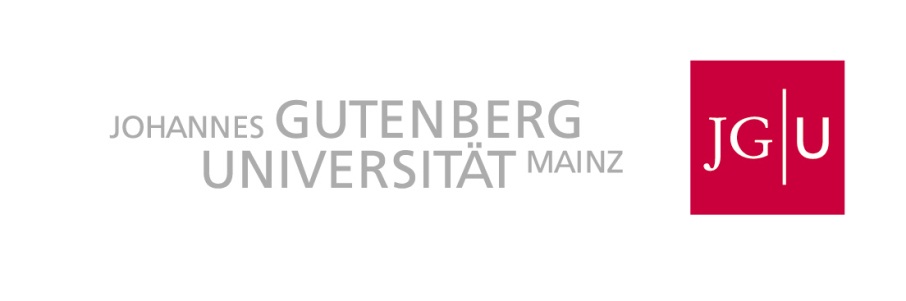 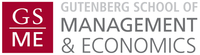 Die Umsetzung
Individuell: Besuchen von 
Veranstaltungen zum Training sozialer Kompetenzen
Beratungszentren aller Art oder psychologischen Therapeuten
Gesellschaftlich: Einführen von 
Elternführerschein
Psychologie- und Pädagogikunterricht (1 Stunde P&P pro Woche) ab der 5. Klasse
Elternführerschein
ab dem 18. Lebensjahr erwerben
Auffrischung ein Jahr nach der Geburt des ersten Kindes
Auffrischung 3 Jahre danach
Kurs ist freiwillig
Wer Abschlussprüfung besteht erhält doppelt so viel Kindergeld
Prof. Dr. Klaus Wälde
Emotionen und Selbsterkenntnis
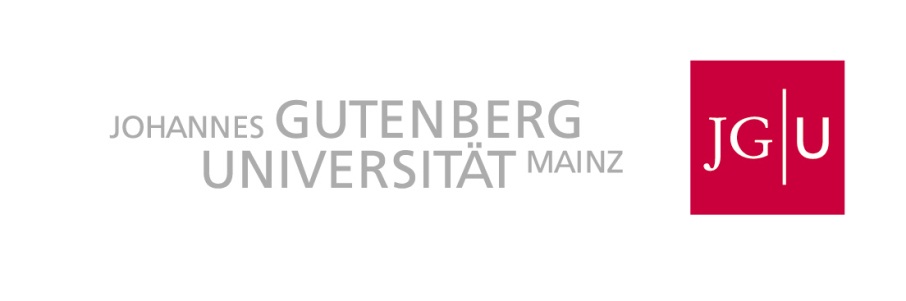 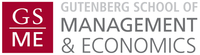 Vielen Dank für Ihre AufmerksamkeitDetails:  www.waelde.com, dann Sozialstaat und Arbeitsmarkt in Deutschland https://www.macro.economics.uni-mainz.de/sozialstaat-und-arbeitsmarkt-in-deutschland
Prof. Dr. Klaus Wälde
Emotionen und Selbsterkenntnis
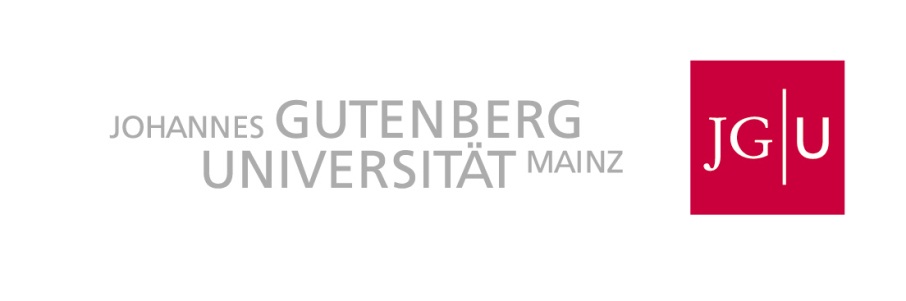 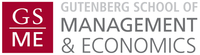 Version plus: Herrschaftsstrukturen und Selbsterkenntnis
Schlage ich „Normierung von Emotionen als Herrschaftstechnik?“ vor?
Was bedeuten Elternführerschein und P&P in und für Machtstrukturen?
Zentraler Glaube/ Vermutung: Die Selbsterkenntnis des Einen (des „Kleinen“) 
und P&P der Kinder führen zu
Änderung des Denkens in der Gesellschaft insgesamt
Änderung der Akzeptanz herrschaftlichen Handelns
mehr gesellschaftlichen und politischen Bewusstsein und damit veränderten Wahlverhalten
Machtstrukturen ändern sich (?), Perspektiven ändern sich, Wichtigkeit wandelt sich (z.B. weg von Wachstumsfokus)
Prof. Dr. Klaus Wälde
Emotionen und Selbsterkenntnis